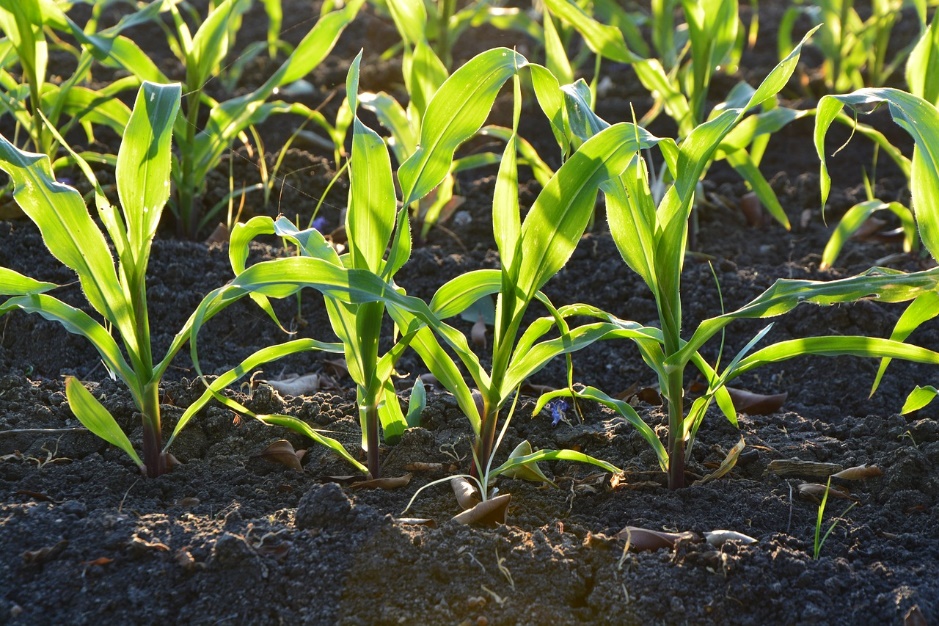 Talajélet
Készítette: 9.b
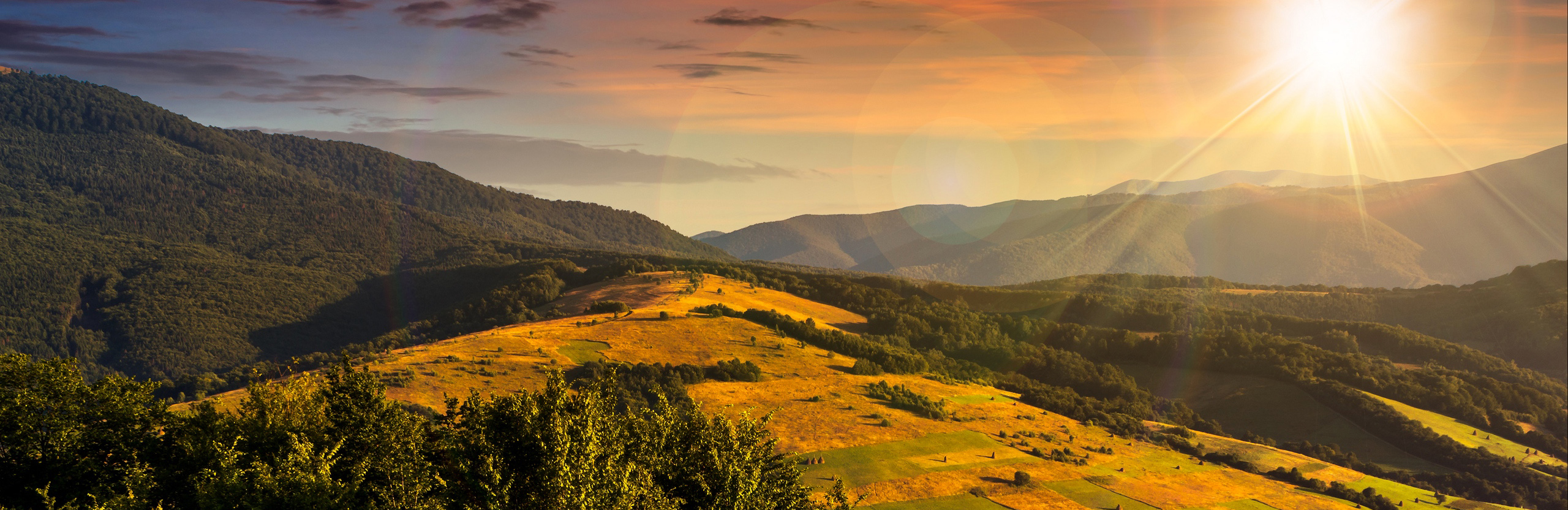 Előzmények
Tanulmányi kirándulás Koppányvölgyében
Információgyűjtés  osztályunkkal
Kapcsolatfelvétel a mentorainkkal
Szakirodalom gyűjtés
Előadások meghallgatása a témában
Zoom meeting a mentorokkal
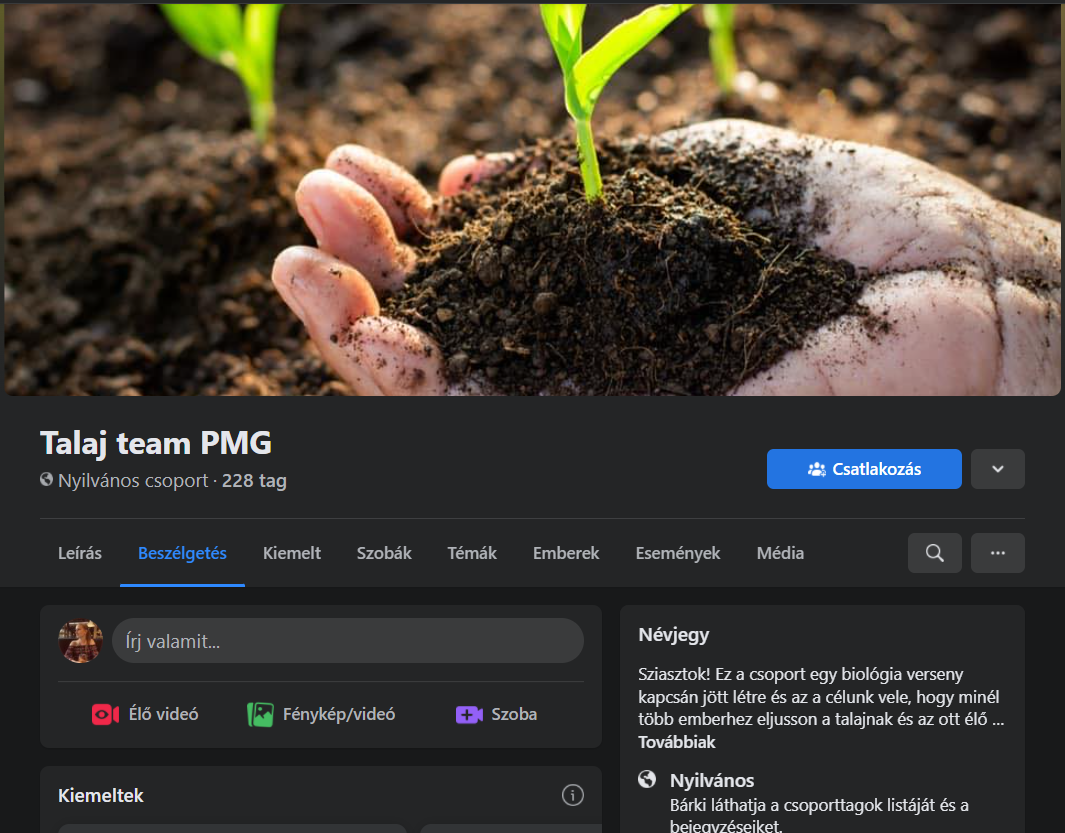 Az 1. és 2. forduló összegzése
Az első forduló:
   Facebook oldal (Talaj team PMG)
   228 tag
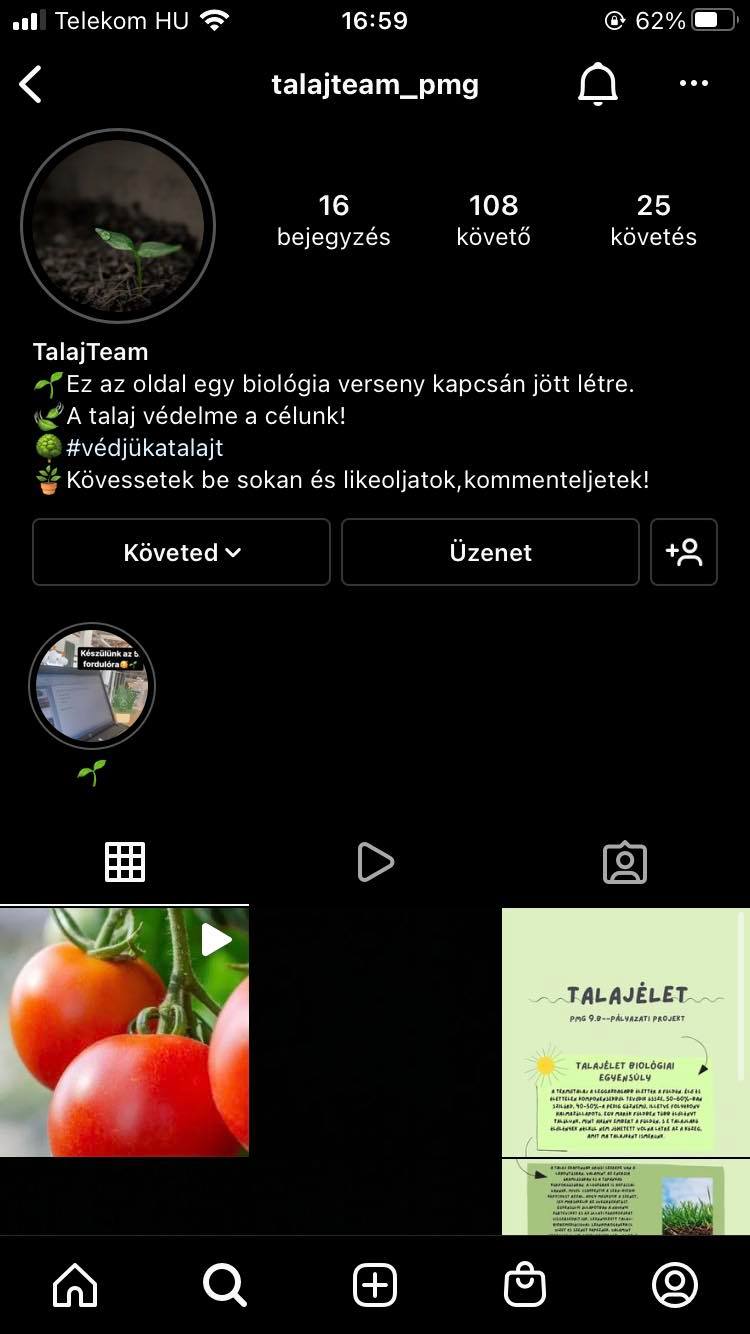 Második forduló:
  Instagram oldal: 
		@talajteam_pmg
  108 követő
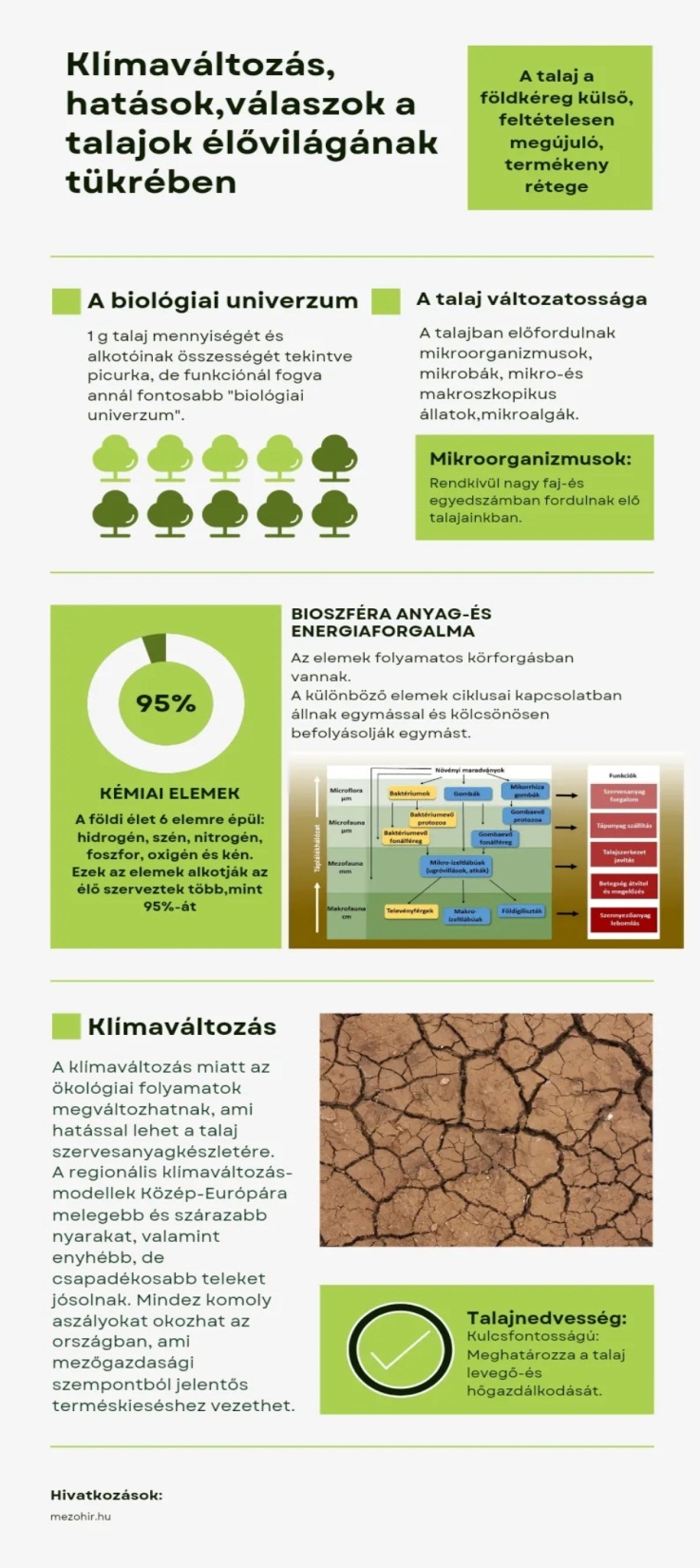 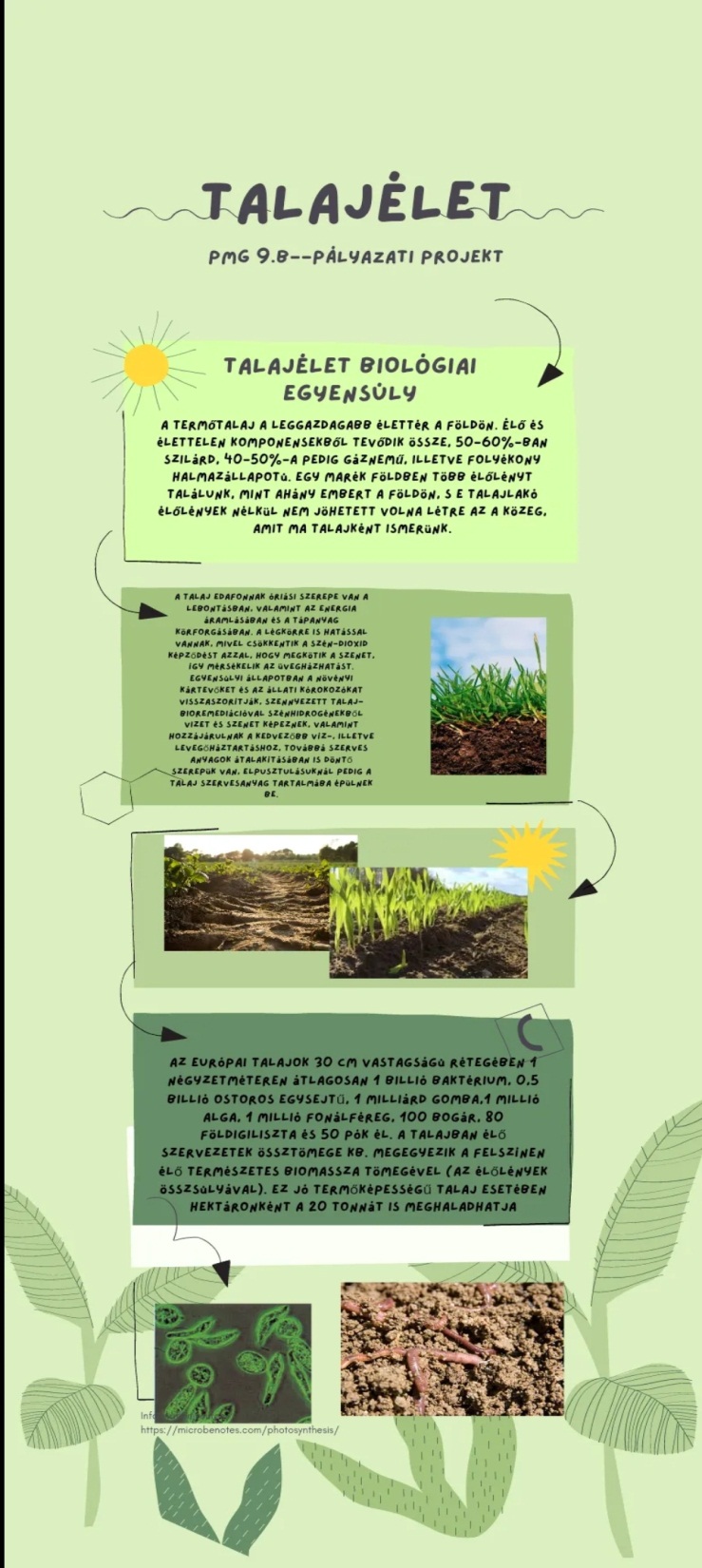 A 3. forduló összegzése
infografikák
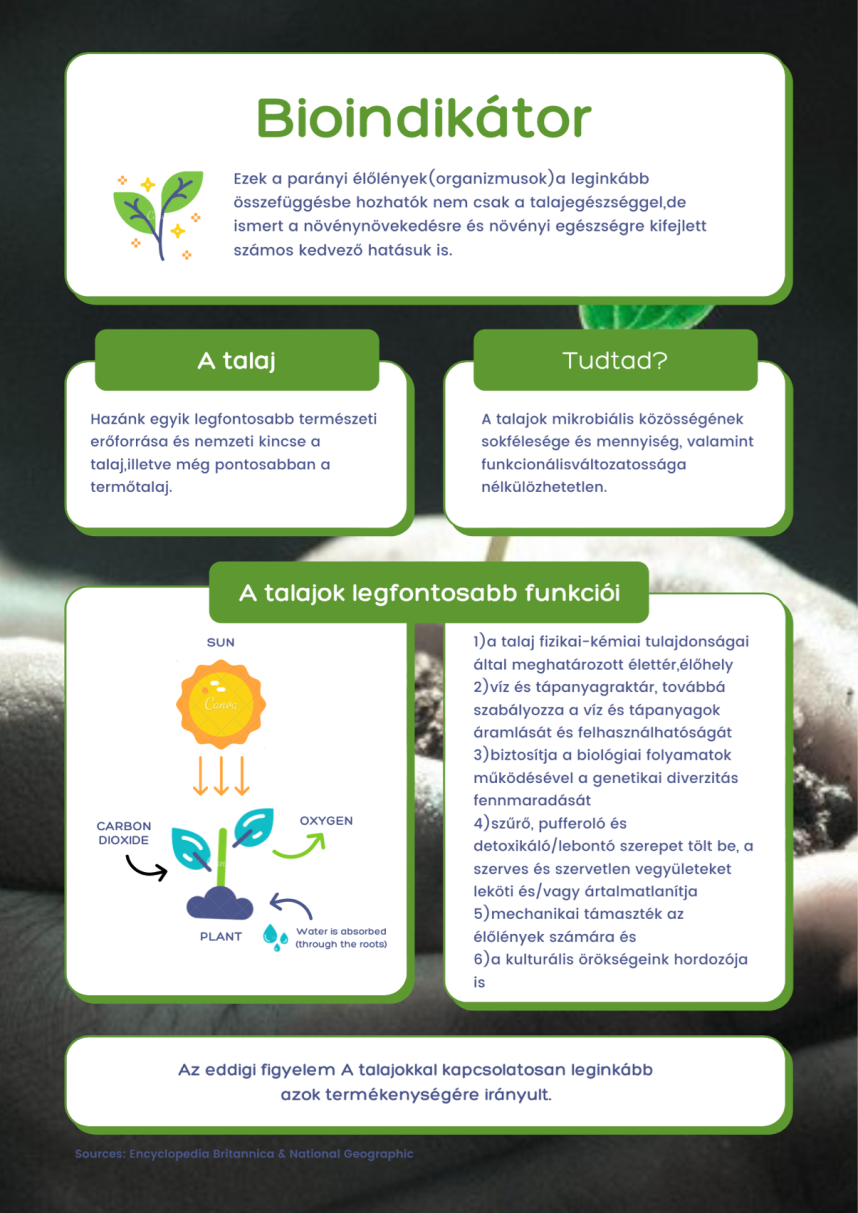 A 4. forduló
Bioindikátor
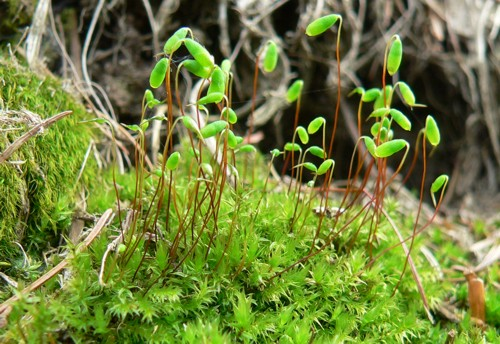 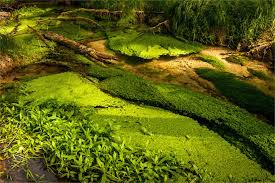 Talaj
Termőtalaj
Legfontosabb funkciói:
Élettér biztosítása
Víz és tápanyag tárolás
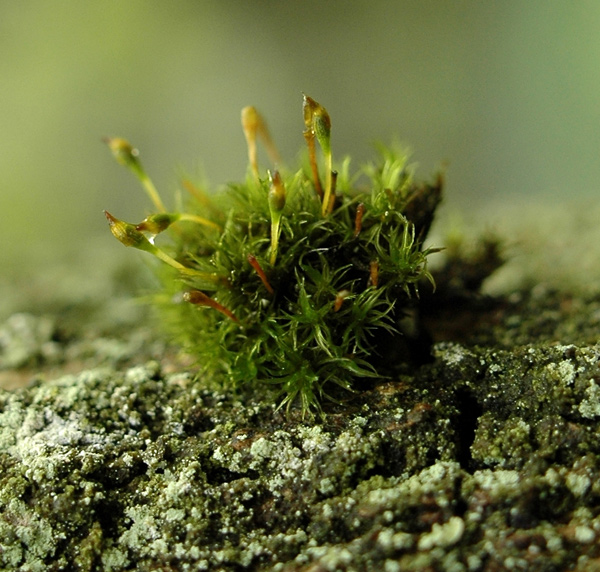 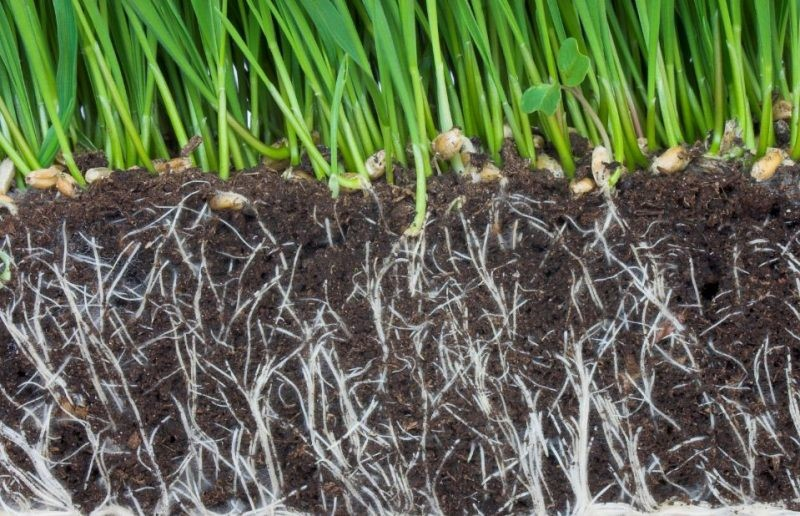 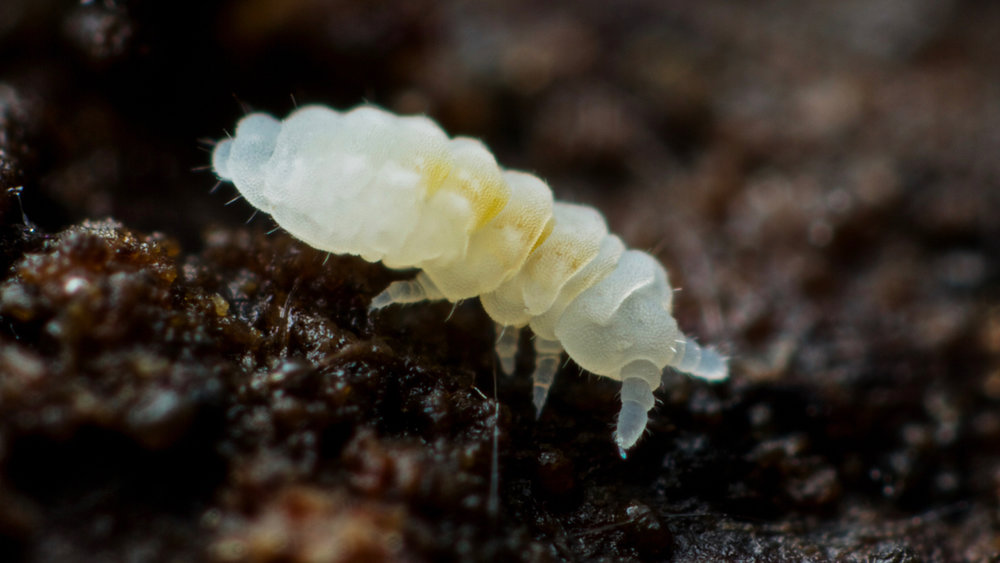 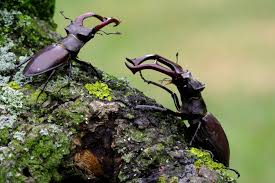 Biológiai folyamatok
Szűrés, pufferoló és detoxikáló folyamatok
Mechanika
Kulturális örökség
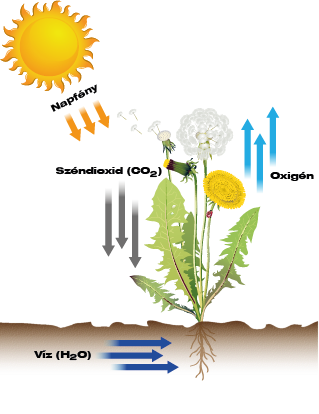 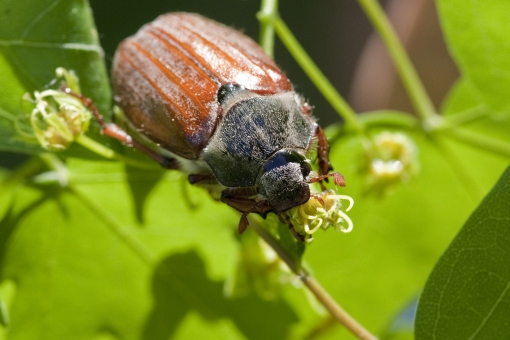 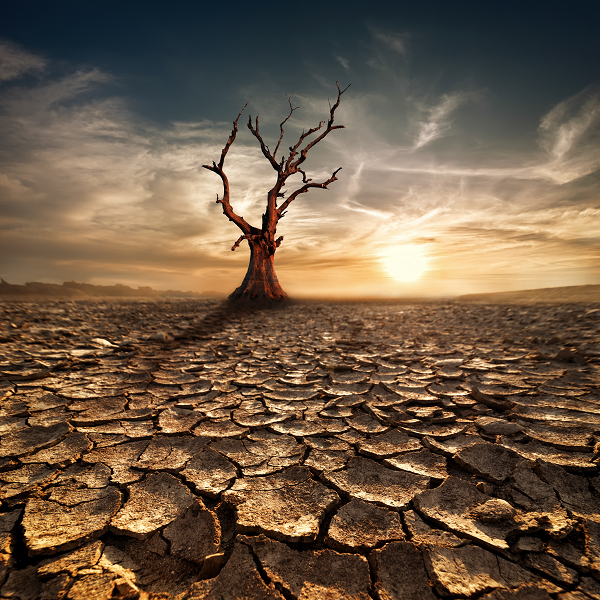 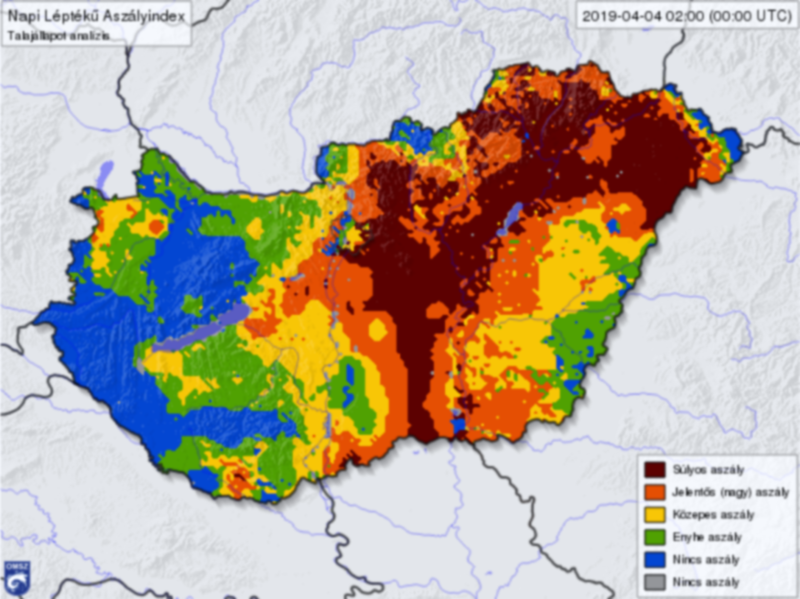 Klímaváltozás hatása a talaj élő világára
Klímaváltozási hatások
Ökológiai folyamatok 
Szervesanyag készlet
Aszályok és csapadék változás
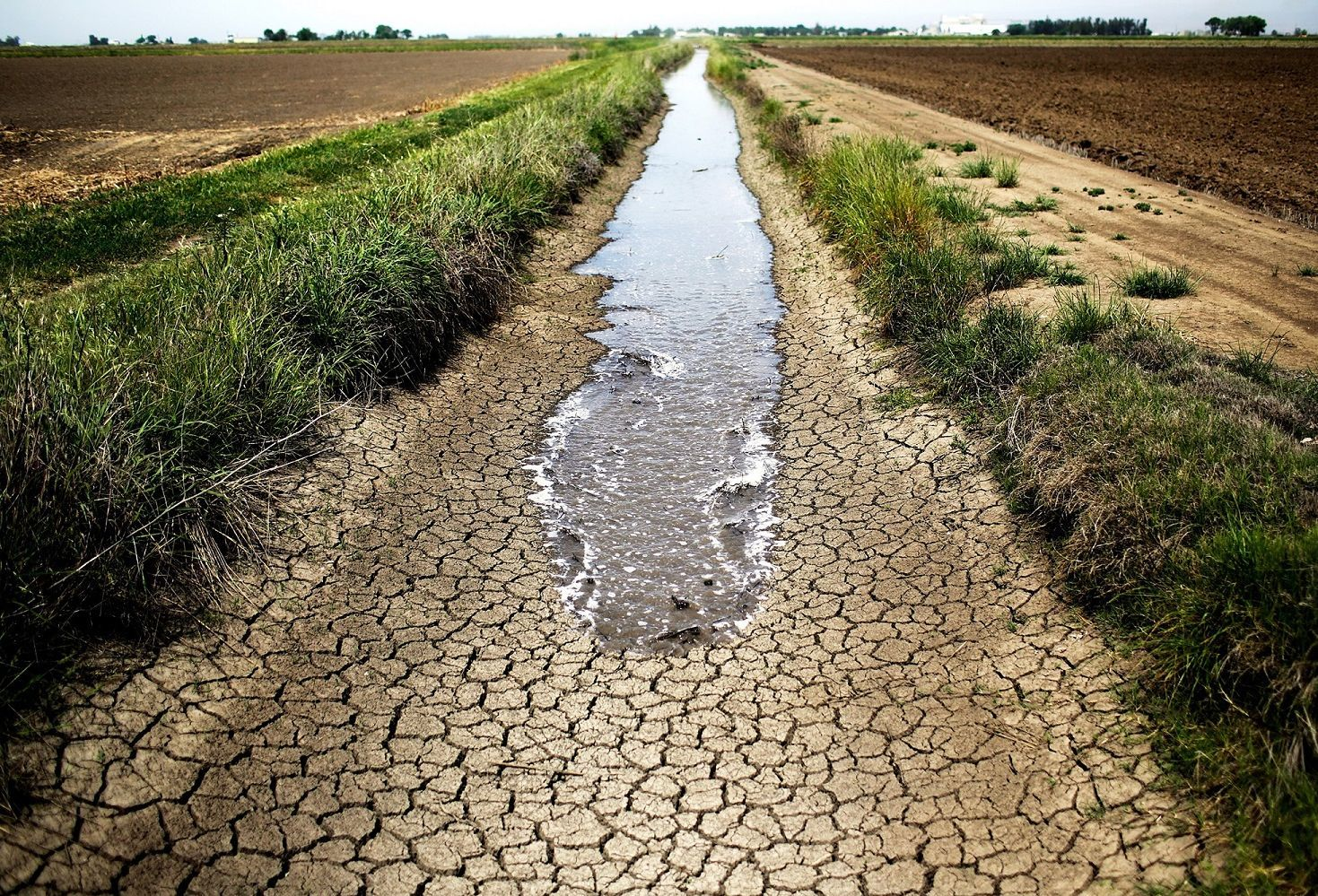 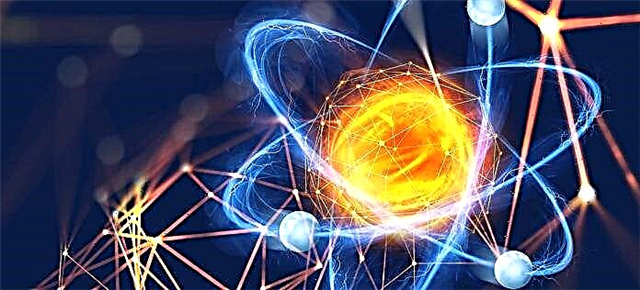 Bioszféra
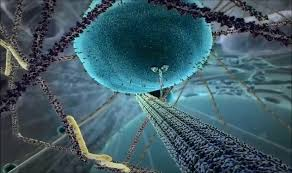 Az elemek folyamatos körforgása 
Befolyásolás és ciklusok
Kémiai elemek
6 elem: hidrogén, szén, nitrogén, foszfor, oxigén és kén
95%
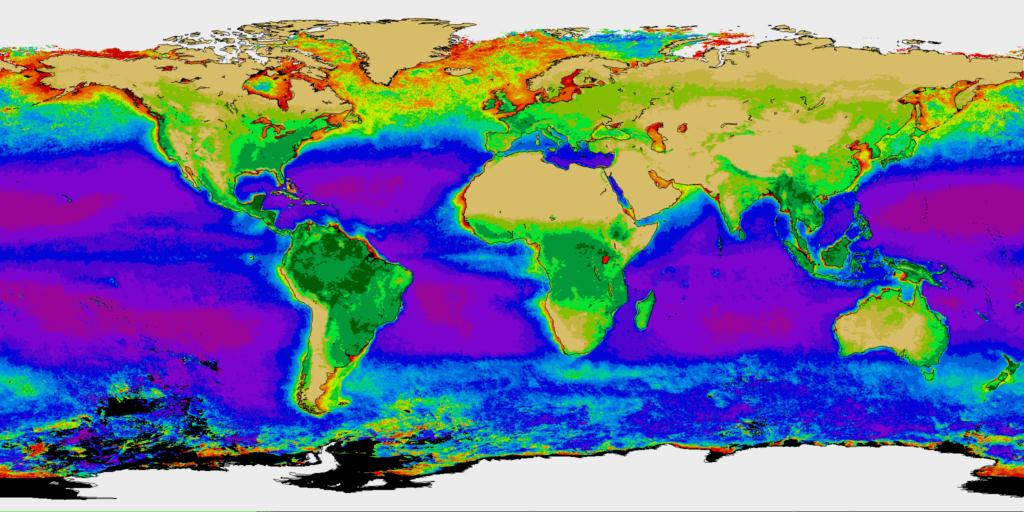 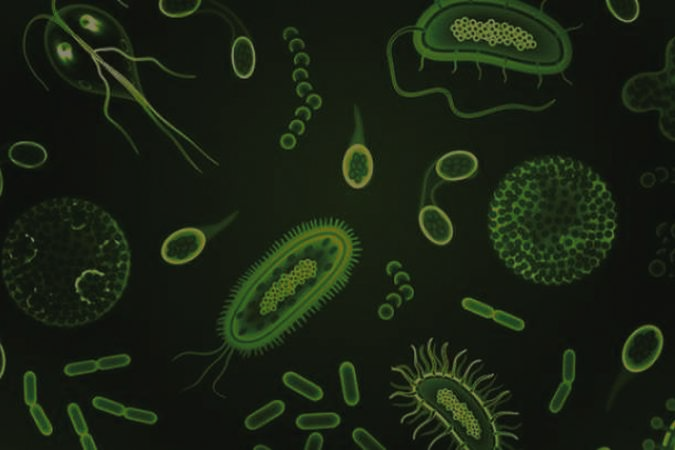 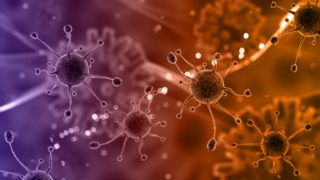 Biológiai univerzum
Talaj élőlényei
Mikroorganizmusok
Mikrobák
Mikro -és makroszkopikus állatok
Mikroalgák
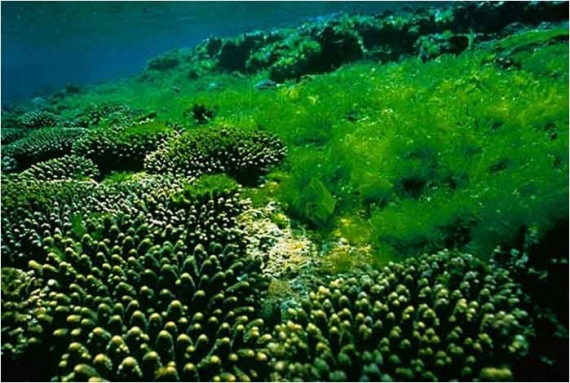 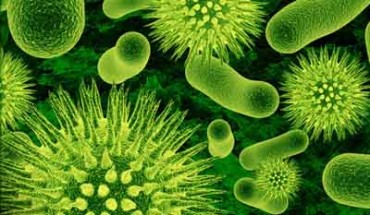 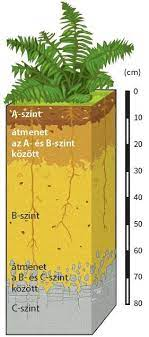 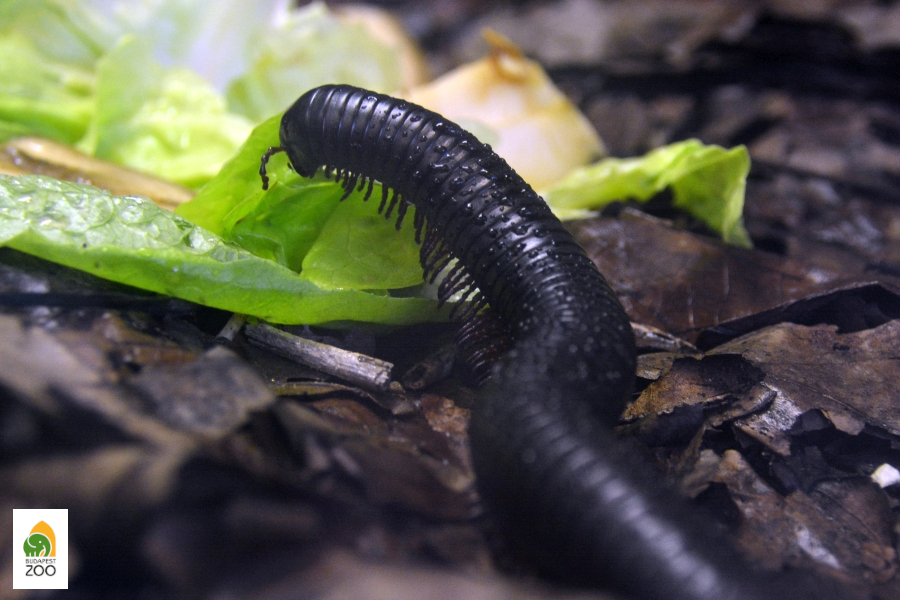 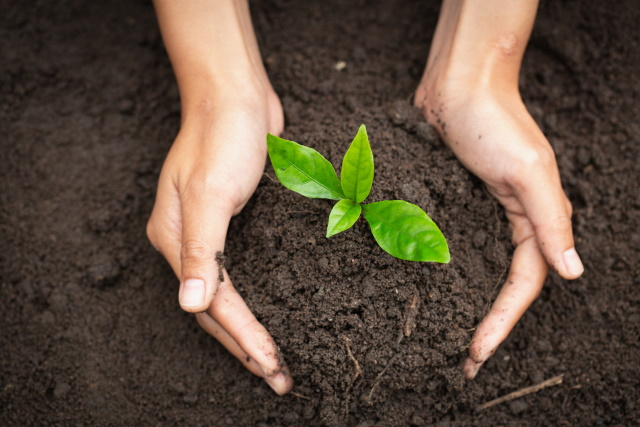 A talaj lakók nélkül nem jött volna létre a talaj amit mi ma ismerünk
Leggazdagabb élettér 
50-60%-ban szilárd
40-50%-ban gáznemű
Biológiai egyensúly
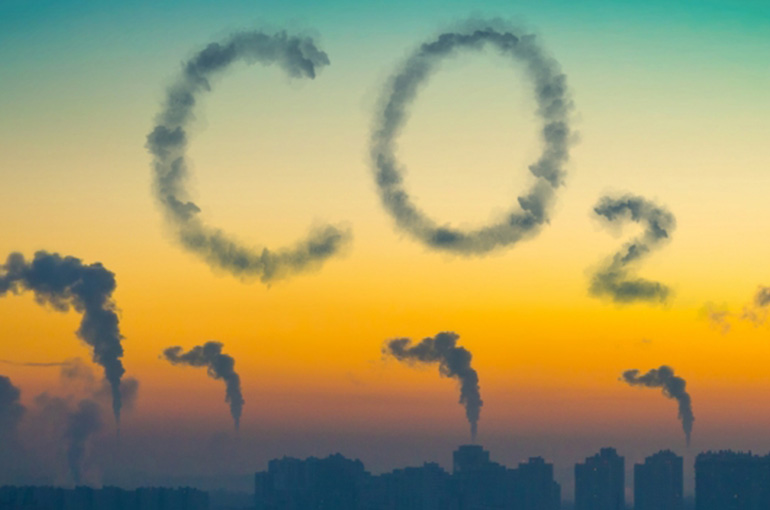 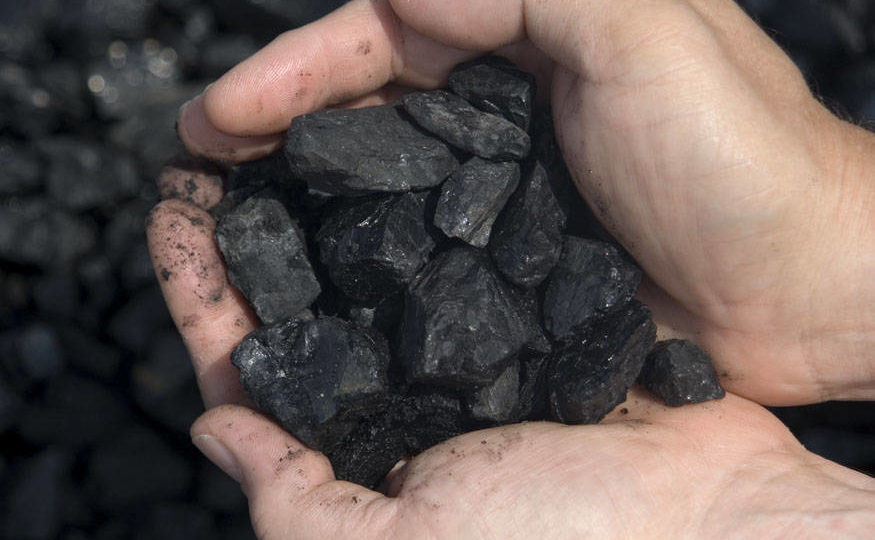 Talaj szerepe
CO2 tartalom csökkentése
Bioremediáció
Szerves anyag átalakítás
Víz, kőolaj és szén képződés
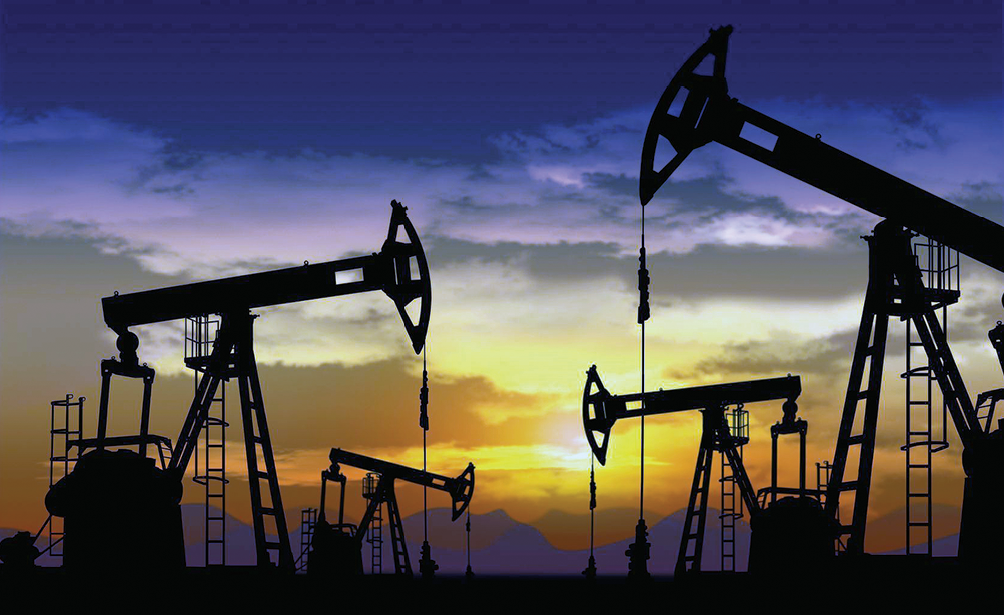 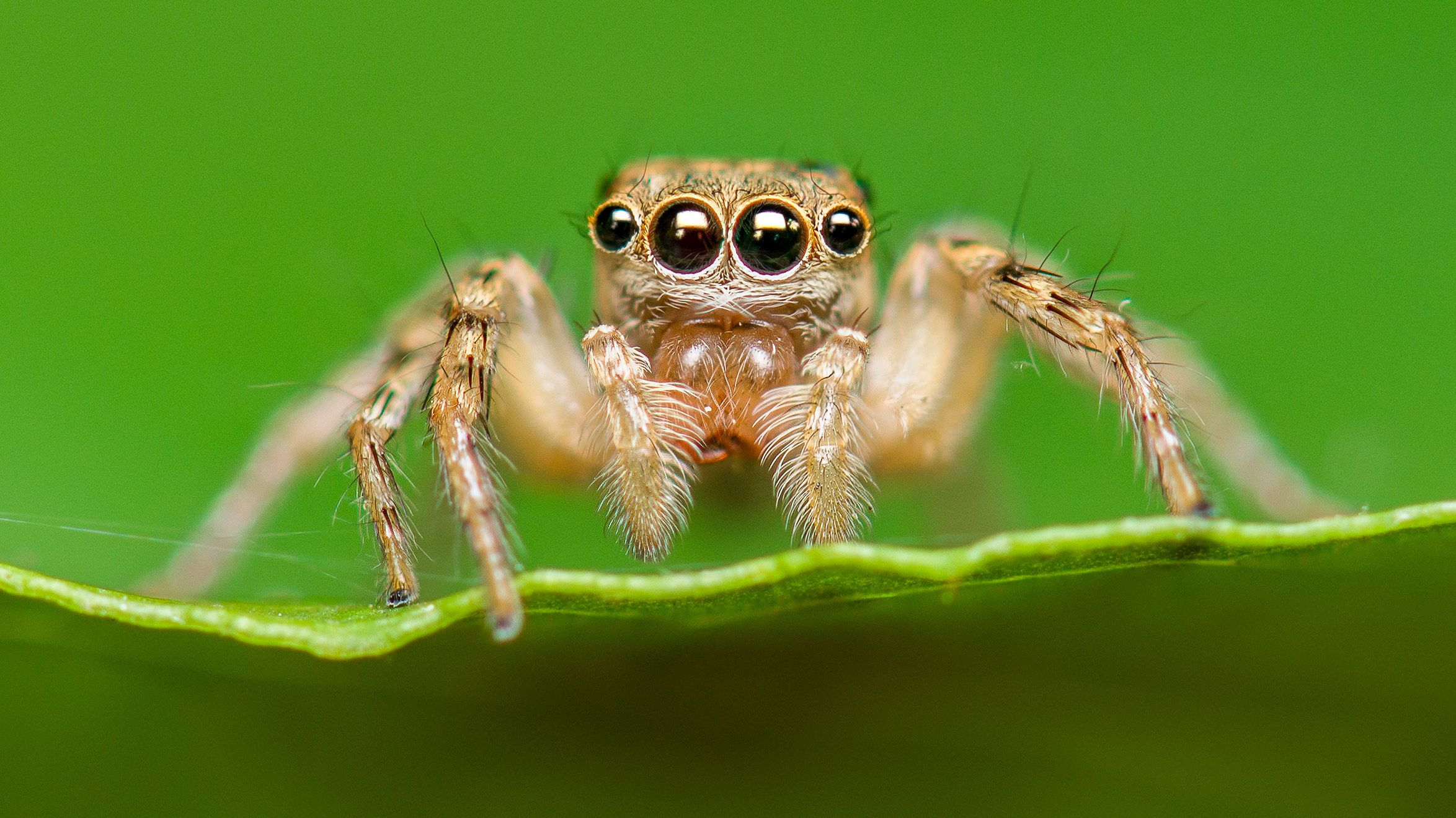 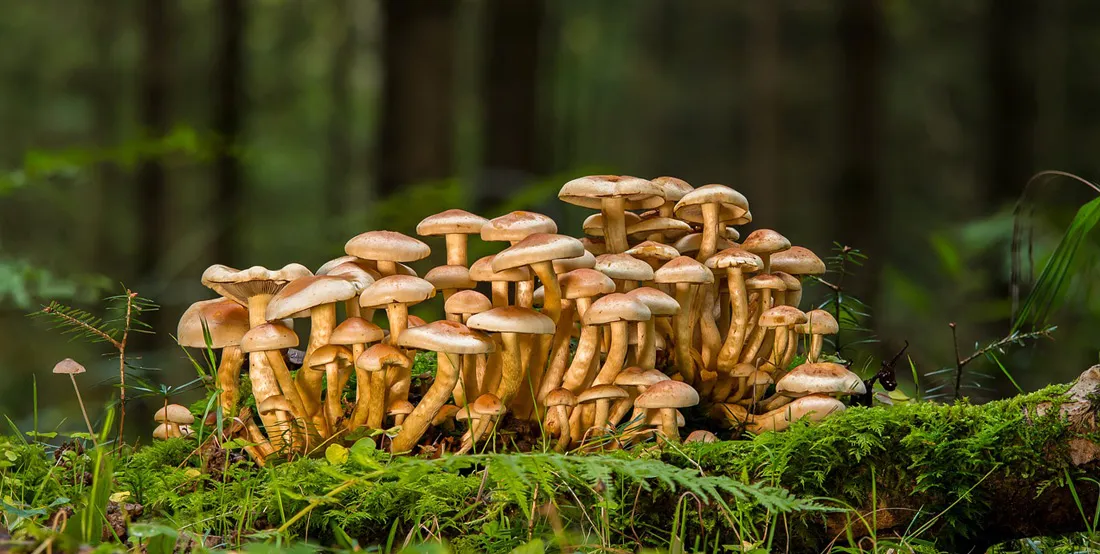 Talaj élőlényei
Európában 1 négyzetméter 30 centiméter vastagságú talajban :
1 billió baktérium
0,5 billió ostoros egysejtű
1 milliárd gomba
1 millió alga és fonálféreg
100 bogár
80 földigiliszta
50 pók
Hektáronként az élőlények tömege több mint 20 tonna
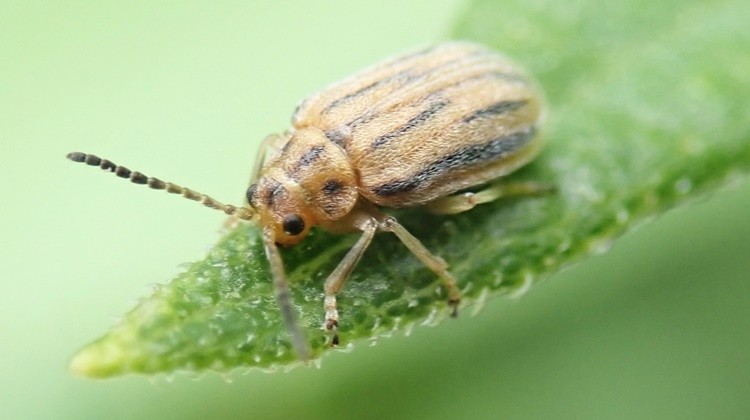 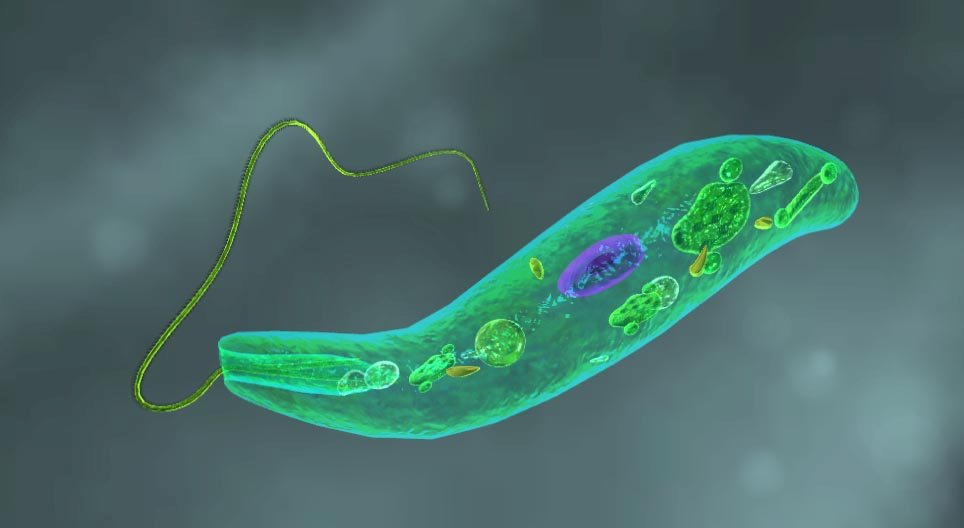 „A földi élet jövője attól függ, hogy képesek vagyunk-e cselekedni. 
Sokan egyénileg is megtesznek minden tőlük telhetőt, ám valódi sikert csak akkor érhetünk el, ha gyökeres változások lépnek végbe a társadalomban, a gazdaságban és a politikában.”
			David Attenborough
Köszönjük a lehetőséget!
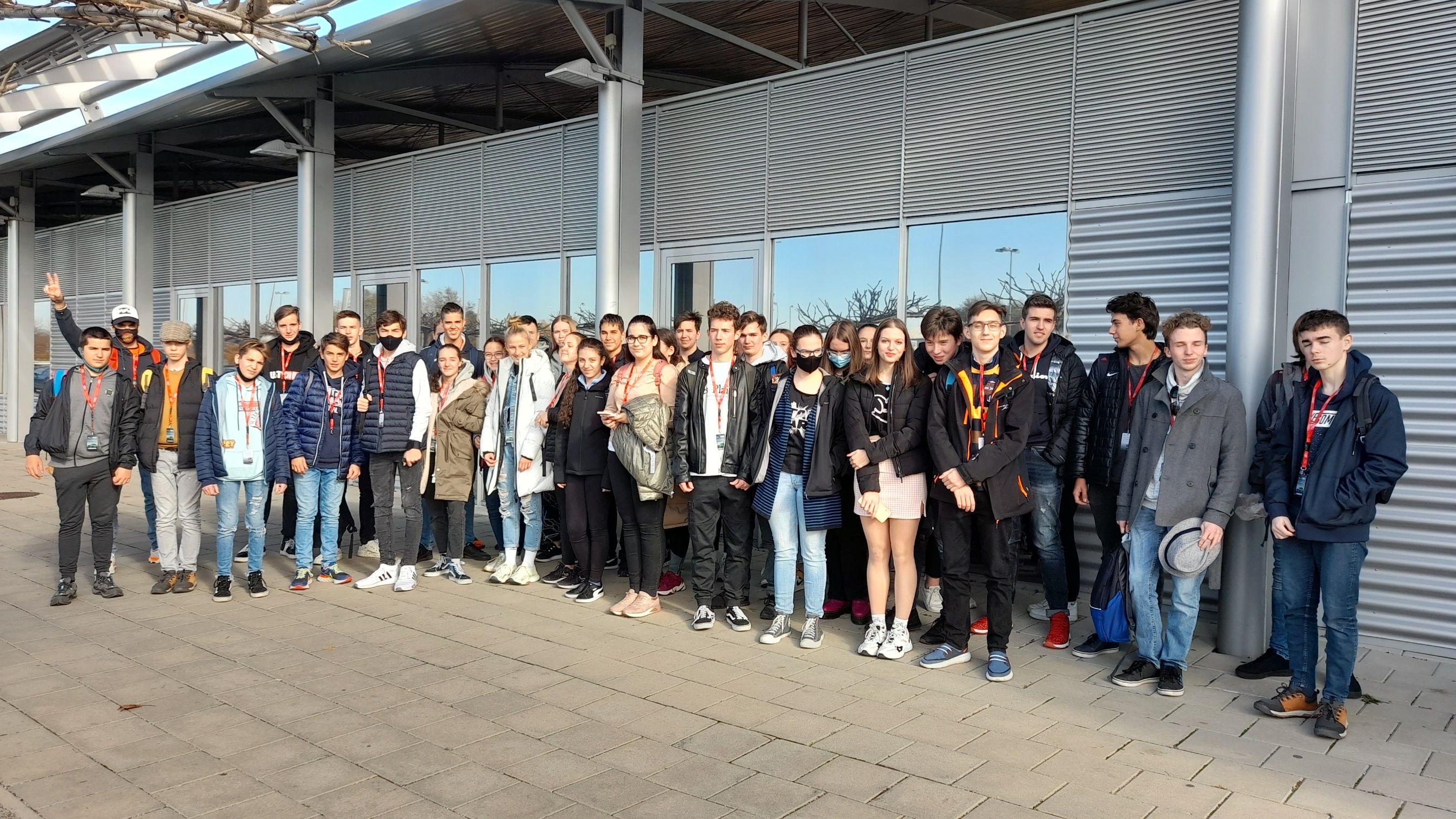